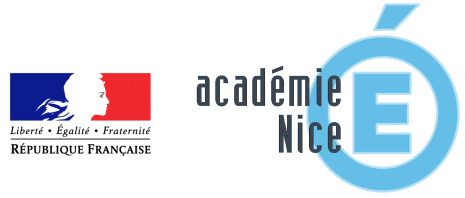 Formation nouveaux programmes de lycée
Les programmes de géographie
Journées académiques 2019
Les fondements de la géographie.
Des finalités à rappeler aux élèves…
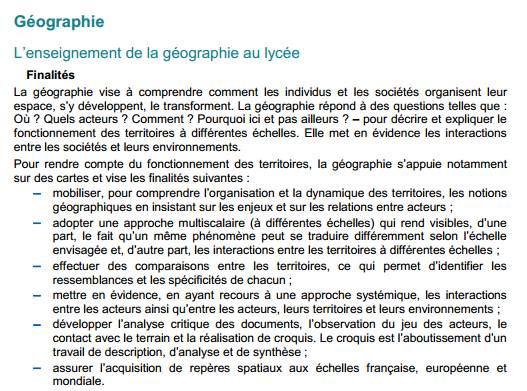 Se repérer dans l’espace
Maîtriser des démarches
L’enseignement de la géographie au lycée
Décrire et expliquer le fonctionnement des territoires à différentes échelles
Mettre en évidence les relations entre les sociétés et leurs environnements
Mobiliser des notions géographiques
Mettre en croquis
Développer l’étude critique de documents en s ’appuyant notamment sur des cartes
Assurer l’acquisition de repères spatiaux aux échelles françaises, européennes et mondiales
Effectuer des comparaisons entre les territoires
Comprendre l’organisation et la dynamique des territoires
Décrypter les enjeux et les relations entre acteurs
Adopter une approche multiscalaire
La spécificité des nouveaux 
programmes en géographie : ce qui change…
Des notions clés en guise de fil conducteur
Une structure commune aux trois programmes de la seconde à la terminale
Une grande souplesse de traitement
Une place particulière faite à la géographie de la France
UNE STRUCTURE PARTICULIERE : L’EXEMPLE DU PROGRAMME DE SECONDE
APPROCHE MULTISCALAIRE PRIVILEGIEE
Thème 1 : Sociétés et environnement : des équilibres fragiles (12-14h)
"Les trois premiers thèmes visent l'acquisition des connaissances et des grilles d'analyse qui permettent de comprendre les lignes de forces et les caractéristiques majeures des objets d'étude."
Thème 2 : Territoires, populations et développement, quels défis ? (12-14h)
Thème 3 : des mobilités généralisées (12-14h)
APPROCHE SYSTEMIQUE
Le quatrième thème est un thème conclusif qui applique l'ensemble des savoirs et compétences acquis par l'étude des trois premiers thèmes à l'étude d'une aire géographique...".
Thème 4 : L’Afrique australe, un espace en profonde mutation (8-10h)
Une grande souplesse de traitement…
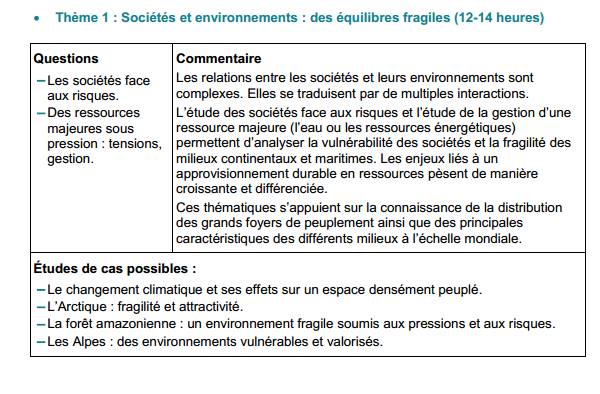 De nécessaires exemples
L’exercice de la liberté pédagogique
Des notions à repérer
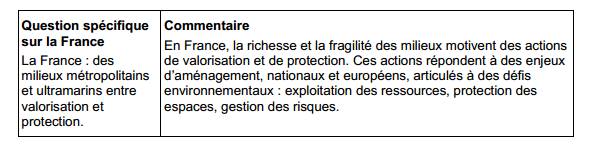 Une question à articuler
Trouver le fil conducteur du nouveau programme de seconde : un titre, un préambule à analyser
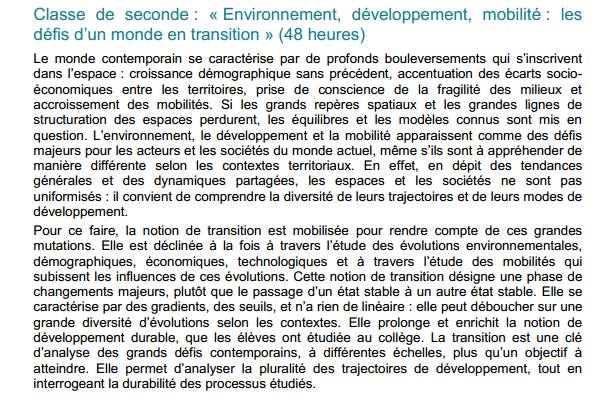 Un constat
Des défis à relever
Une clé de lecture
Dans la continuité du concept de développement durable
LE PROGRAMME DE SECONDE
TRANSITIONS
ENJEUX
FRANCE
Gestion des ressources, des risques, vulnérabilité des sociétés et des territoires
Valorisation, aménagement et protection des milieux
Thème 1 : Sociétés et environnement : des équilibres fragiles (12-14h)
Thème 2 : Territoires, populations et développement, quels défis ? (12-14h)
Questionner la relation entre territoire, population, développement et inégalités
L’évolution socio-économique contrastée des territoires
Les mobilités, réalités de notre temps, facteur de transformation de notre monde voire d’intégration à la mondialisation
Mobilités et transports, enjeux d’aménagement des territoires
Thème 3 : des mobilités généralisées (12-14h)
Une aire géographique émergente soumise aux grands défis et grandes dynamiques de notre temps
Thème 4 : L’Afrique australe, un espace en profonde mutation (8-10h)
Toutes les transitions
LES DYNAMIQUES D’UN MONDE EN RECOMPOSITION
LE PROGRAMME DE PREMIERE
RECOMPOSITIONS
ENJEUX
FRANCE
Ségrégations socio-spatiales
Manifestations, conséquences et enjeux des dynamiques métropolitaines à toutes les échelles
La métropolisation : un enjeu d’aménagement des territoires pour la France
Thème 1 : La métropolisation : un processus mondial différencié  (12-14h)
Recomposition des hiérarchies urbaines
Thème 2 : Une diversification des espaces et des acteurs de la production (12-14h)
Les espaces de production face aux dynamiques mises en jeu par la mondialisation
Les systèmes productifs français entre local et global
Mutation des espaces productifs
Le développement  des espaces ruraux français  : un enjeu politique d’aménagement du territoire
Intégrations, 
relégations,
patrimonialisation des espaces ruraux
Thème 3 : Les espaces ruraux, multifonctionnalité ou fragmentation (12-14h)
Les espaces ruraux à étudier dans leurs liens ambivalents avec la ville
Des recompositions  spectaculaires à toutes les échelles
La Chine à envisager comme un laboratoire des recompositions spatiales engendrées par la mondialisation
Thème 4 : La Chine, des recompositions spatiales multiples (8-10h)
Pour récapituler…
Le traitement des questions
le choix de suivre les deux questions posées ou de les recomposer
 L’étude de cas
une démarche inductive qui peut être mise en œuvre, mais pas de nécessité de la systématiser pour tous les thèmes
Un choix libre de sa formulation mais une forte incitation à ce qu’elle permette de prendre en compte l’ensemble des questions du thème
 La place de la France dans le traitement du thème
la traiter comme une partie distincte pour bien mettre en évidence le changement de perspective qu’induit le changement d’échelle ou la traiter comme une sous-partie distincte de manière à davantage faire ressortir l’articulation entre les échelles
 L’importance des cartes et des exemples
Il est important de s’appuyer sur des cartes et sur des exemples précis. Les commentaires ne les indiquent pas de manière à laisser les professeurs s’adapter à leurs élèves. Cela suppose un travail d’équipe pour que les exemples varient au cours de la scolarité au lycée.
LES PROGRAMMES DE LA VOIE TECHNOLOGIQUE
Des thèmes identiques et des démarches à ceux de la voie générale mais le choix de ne conserver qu’une question, en la reformulant parfois, et en adaptant le commentaire
 Deux sujets d’étude au choix qui, sauf pour le thème 1 de première, sont à l’échelle française ou à l’échelle européenne
 Un thème conclusif qui ne prend en compte que les aspects vus en première
 Des notions qui sont identifiées pour chaque thème
LE PROGRAMME DE PREMIERE TECHNOLOGIQUE
LES DYNAMIQUES D’UN MONDE EN RECOMPOSITION
QUESTION OBLIGATOIRE
SUJETS D’ETUDE
Thème 1 : La métropolisation : un processus mondial différencié  (6-8h)
Les villes à l’échelle mondiale : le poids  croissant des métropoles et des mégalopoles
Lyon : les mutations d’une métropoles
 Londres : une métropole de rang mondial
Les espaces des industries aéronautiques et aérospatiale européenne
 Rotterdam : un espace industrialo-portuaire de dimension internationale
Métropolisation, littoralisation des espaces productifs et accroissement des flux
Thème 2 : Une diversification des espaces et des acteurs de la production (6-8h)
Thème 3 : Les espaces ruraux, multifonctionnalité ou fragmentation (6-8h)
Les espaces périurbains en France
L’agro-tourisme en France
Des espaces ruraux aux fonctions de plus en plus variées
Thème 4 : La Chine, des recompositions spatiales multiples (3-4h)
Thème conclusif : pas de sujets d’étude
GEOIMAGE : UNE RESSOURCE NUMERIQUE POUR ENSEIGNER LES NOUVEAUX PROGRAMMES
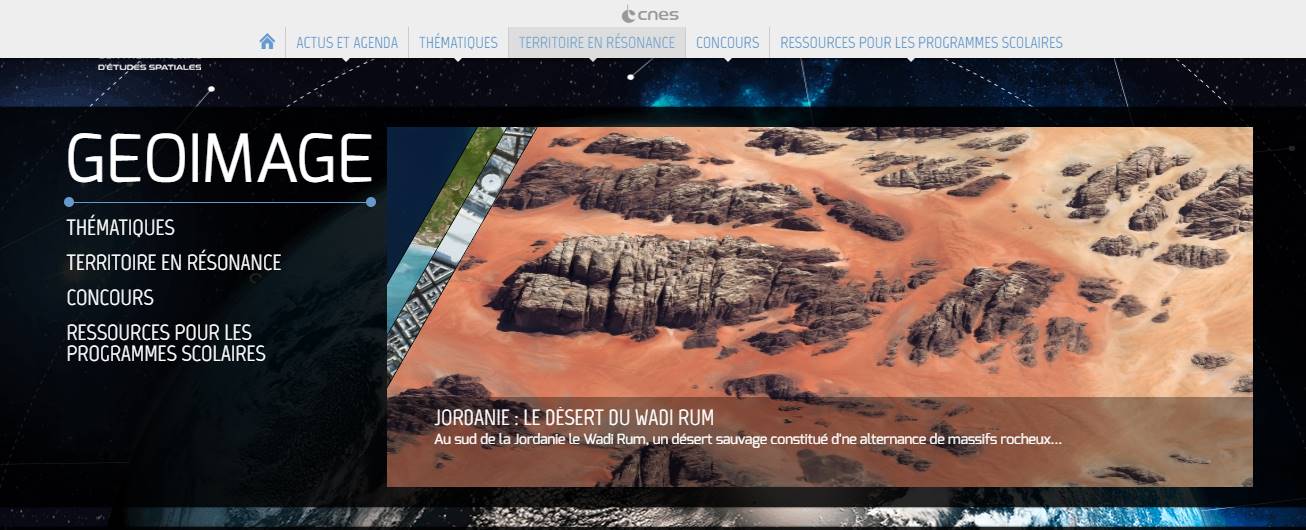